?
Они были грозой всех жителей России. Эти люди одевались в черные одежды, ездили верхом на лошадях. К седлу прикрепляли метлу и голову собаки. Это означало, что они готовы по приказу царя «грызть» и уничтожать бояр, как собак, и выметать их метлой из России за «измену».
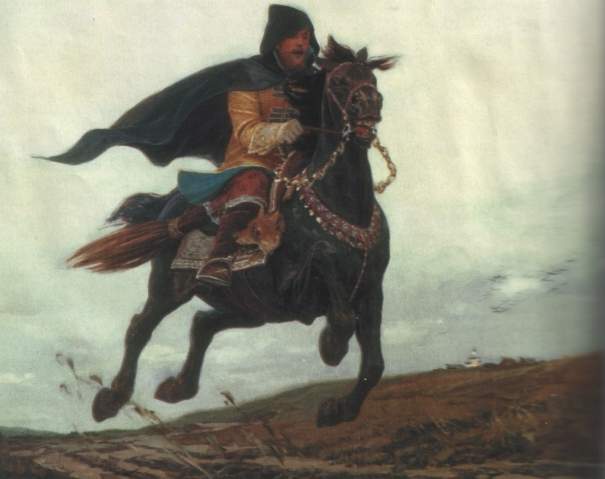 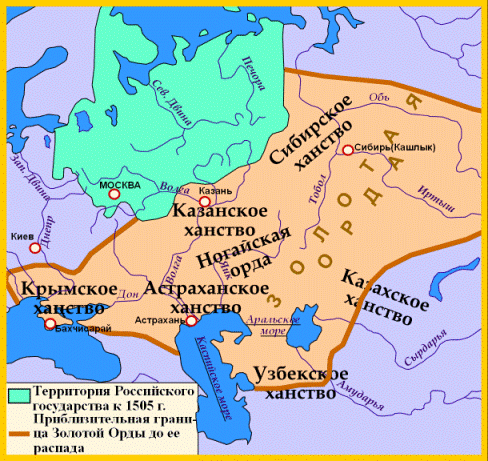 Присоединение к Российскому государству Поволжья
Словарная работа стр. 37 и 38
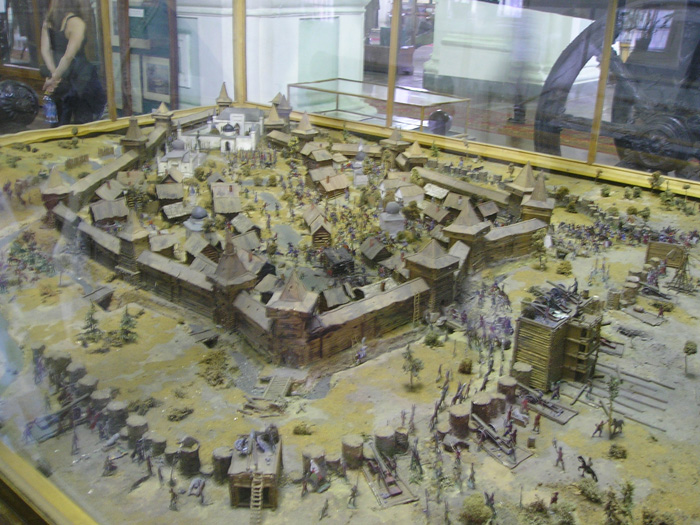 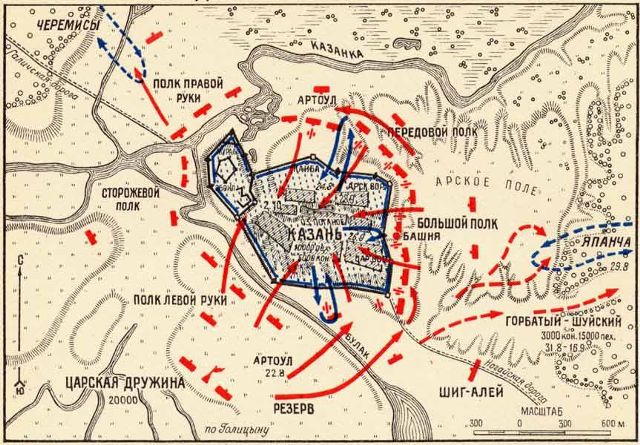 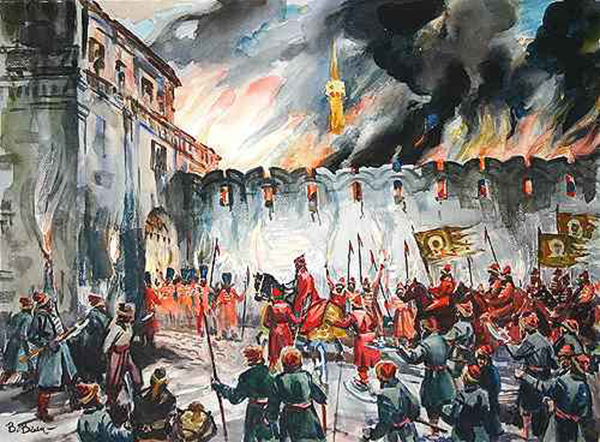 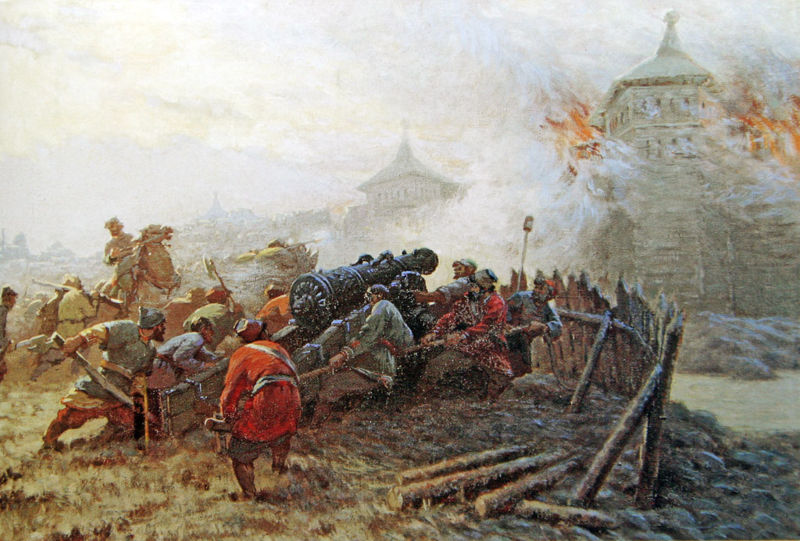 Храм Покрова Богородицы красной площади
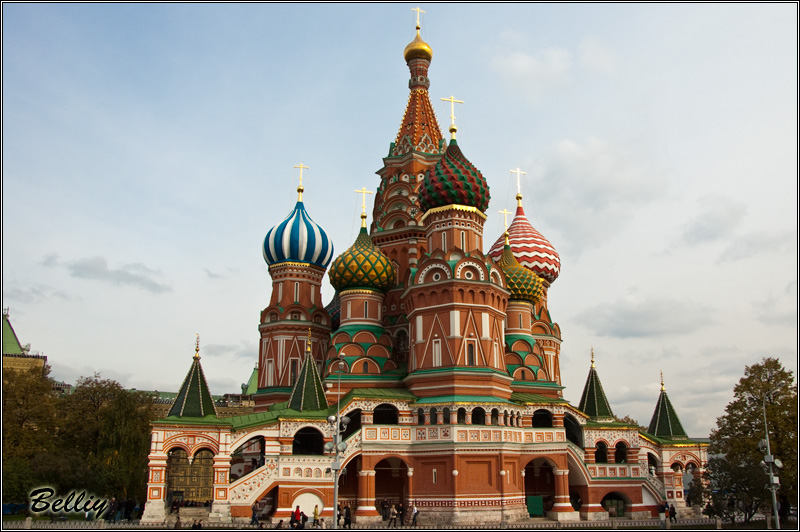 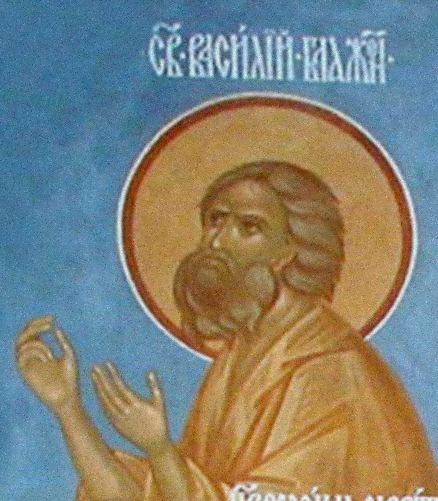 Собор Василия Блаженного
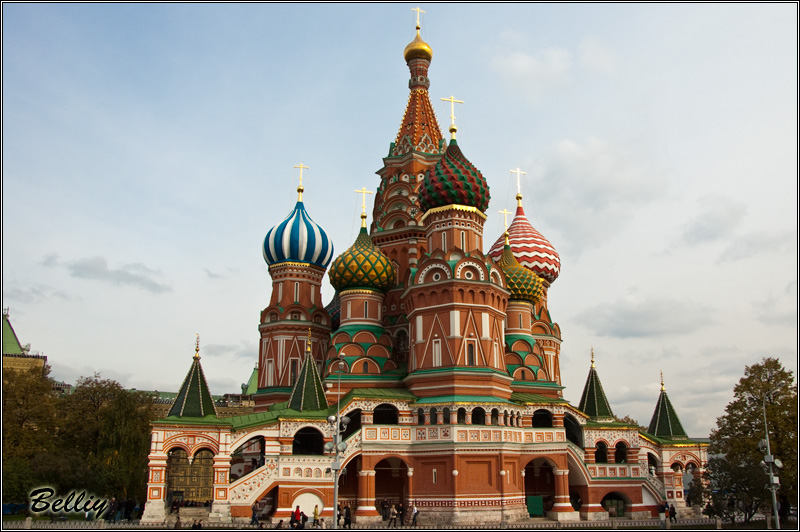 1. О каком событии говорится в тексте? 
	У  Ивана IV было сто пятьдесят пушек. Русские войска подкопали стены города, подложили туда бочки с порохом и взорвали. Через пролом в стене войска ворвались в город. После ожесточенного боя на улицах город был взят».
	а) взятие Астрахани
	б) взятие Казани
	в) взятие Сибири
2. Перед вами три собора. Какой из них был построен в честь победы над Казанью?
   	 а) собор Василия Блаженного            
	 б)Успенский  собор         
	в) Архангельский собор